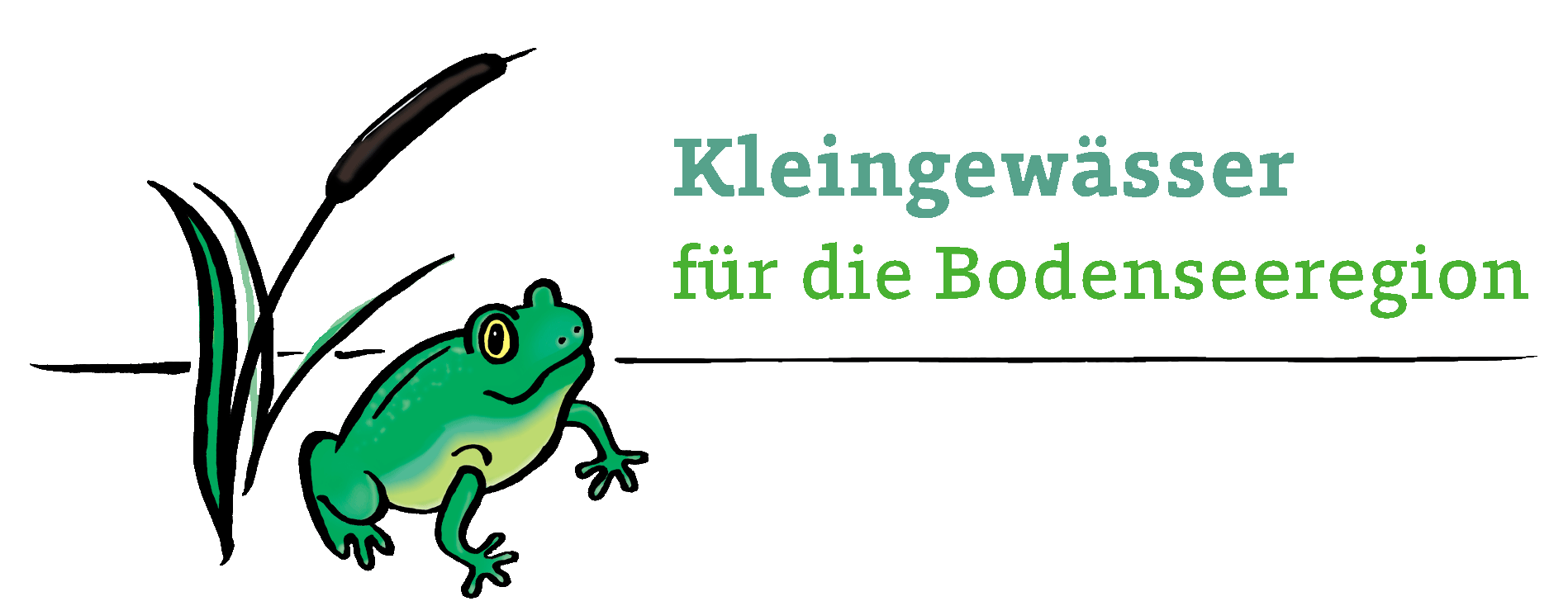 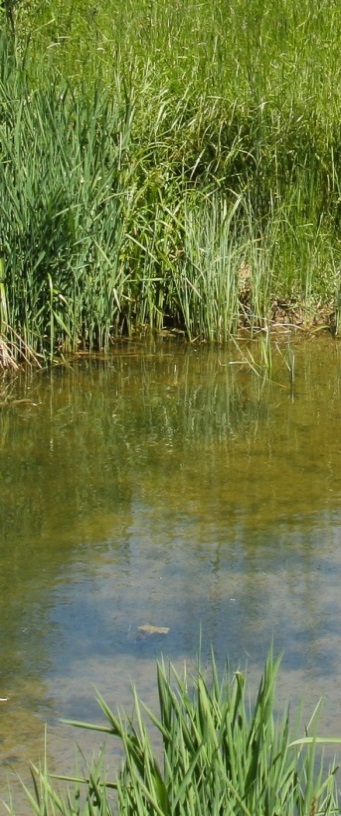 Kleingewässer für die Bodenseeregion
-
Netzwerk für Artenvielfalt und Umweltbildung



Volker Kromrey, Bodensee-Stiftung
Gefördert durch:
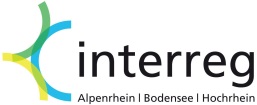 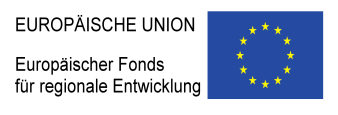 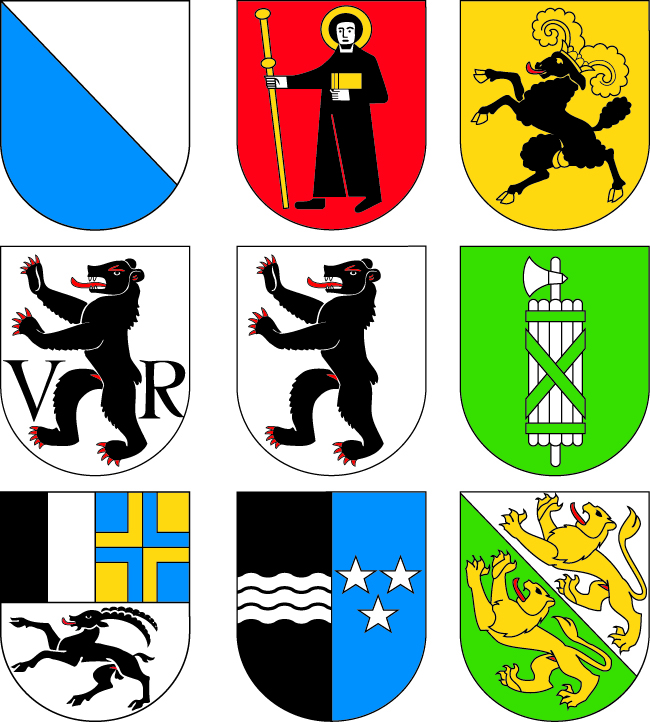 Kleingewässer – was ist das?
Tümpel, Weiher und kleine Seen
Teiche, Torfstiche, Flutmulden
Gräben, Bäche
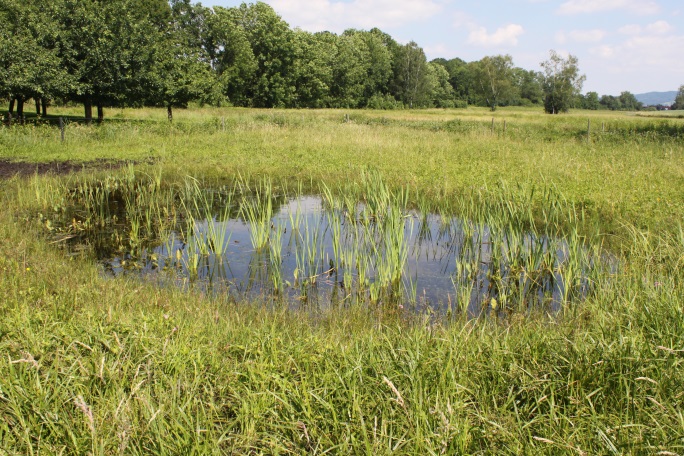 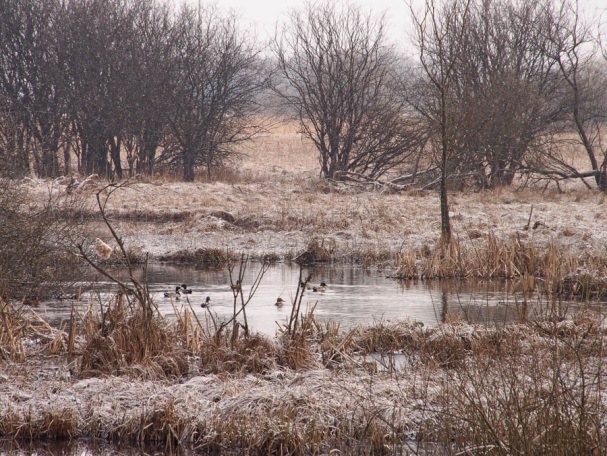 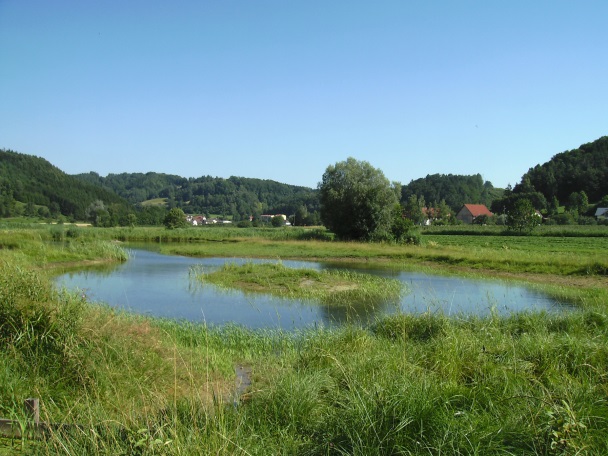 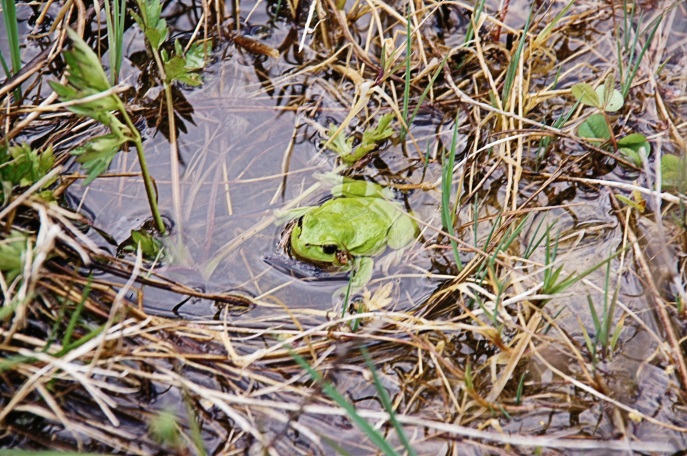 Charakteristische Merkmale
Flachwasserzonen
Offene Wasserstellen
i.d.R. 5-2000 qm Wasserfläche
Überwiegend stark schwankende Wasserstände
Starke Beeinflussung durch das Umland
Starke Durchlichtung des Wasserkörpers
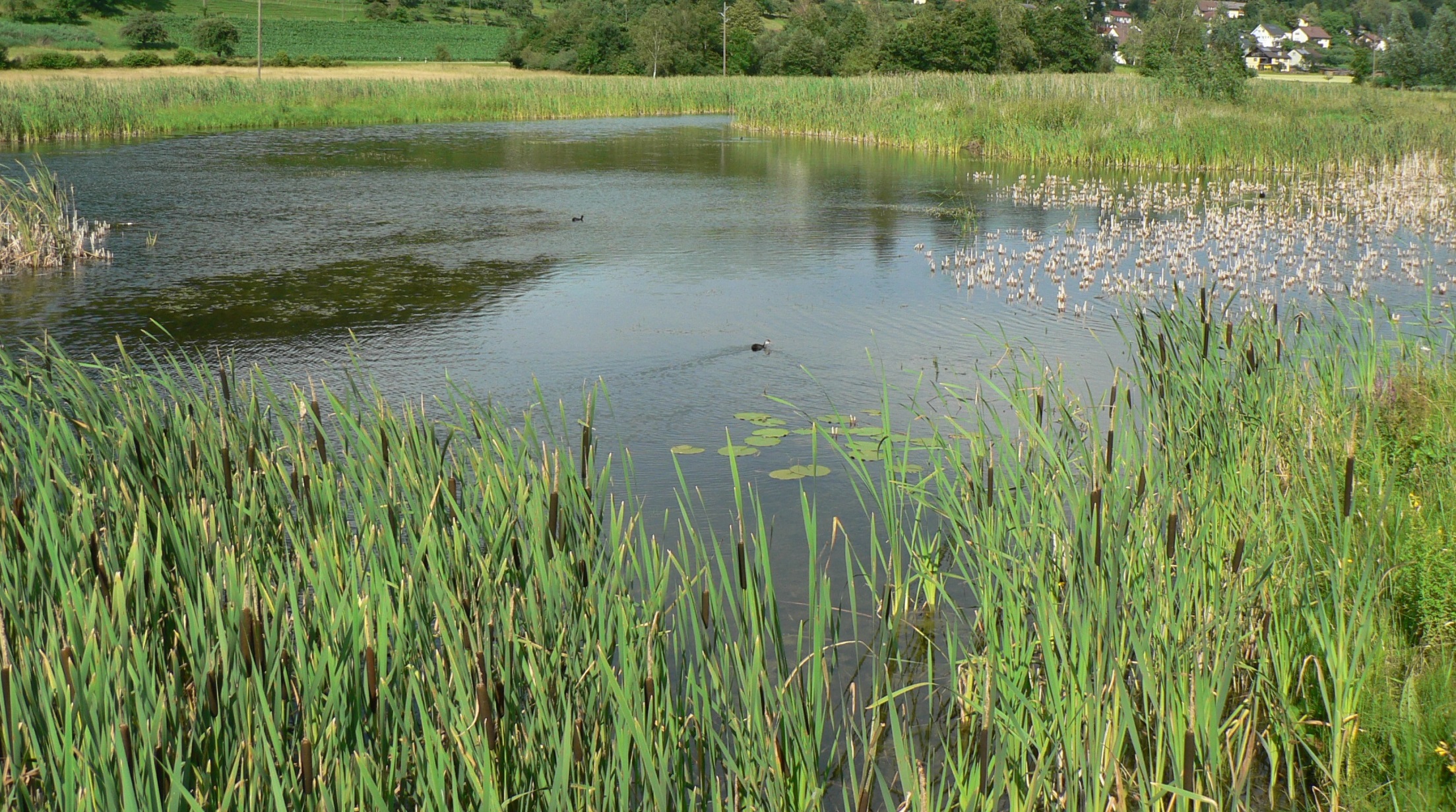 Kleingewässer sind wertvoll
Artenreiche Lebensräume 
Große Süßwasserreserve (Weltweit Flächenanteil von 30% aller stehenden Binnengewässer)
bieten Habitate für Amphibien, Vögel, Insekten (Fortpflanzungs-, Lebens- und Nahrungsräume, Rastgebiete und Trittsteinbiotope)
Naturerlebnis und Naherholung
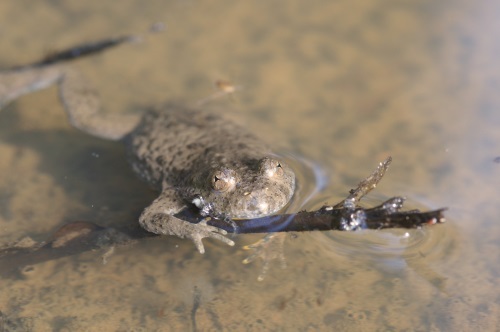 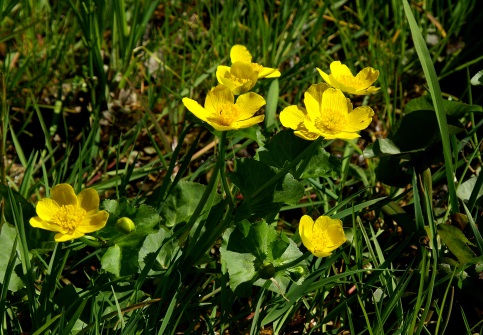 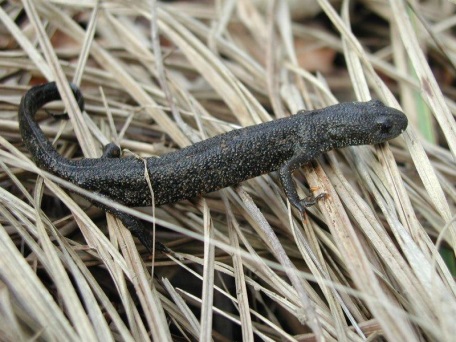 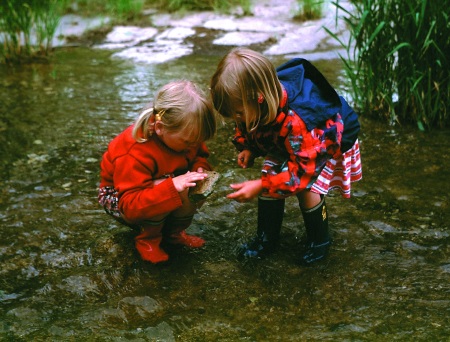 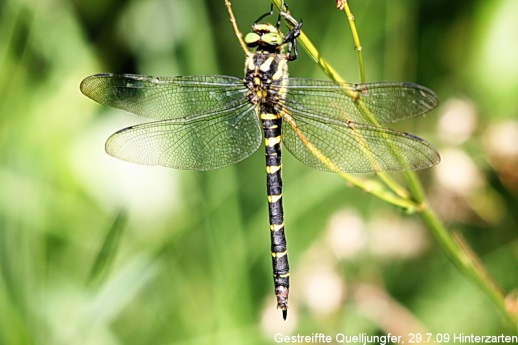 Kleingewässer werden immer seltener
Weniger dynamische Prozesse
Landwirtschaftliche Intensivierung
Siedlungsentwicklung
Verschmutzung, Entwässerung
Wasserentnahme
Unsere Ziele:
Neuanlage und Aufwertung von Kleingewässern in der Bodenseeregion (mind. 60)
Festigung eines grenzüberschreitenden Netzwerks von Experten und Aktiven (Erfahrungsaustausch, Wissenstransfer)
Menschen für Kleingewässer begeistern (Exkursionen, Artenportraits, Vorträge, Gewässerrallye, Presseartikel)
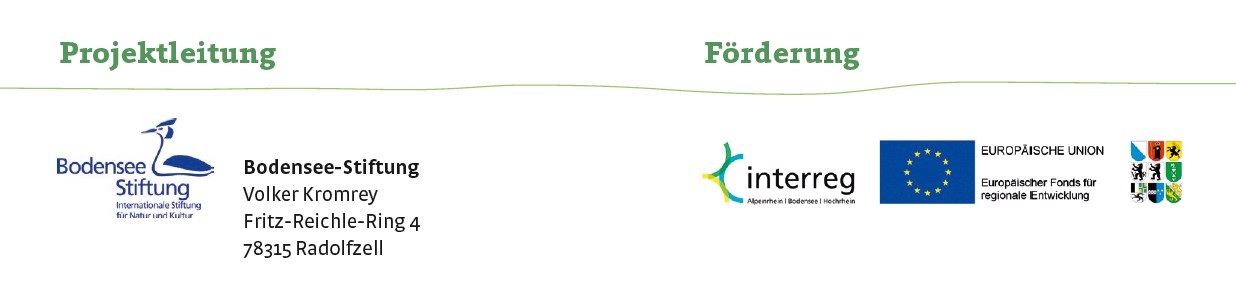 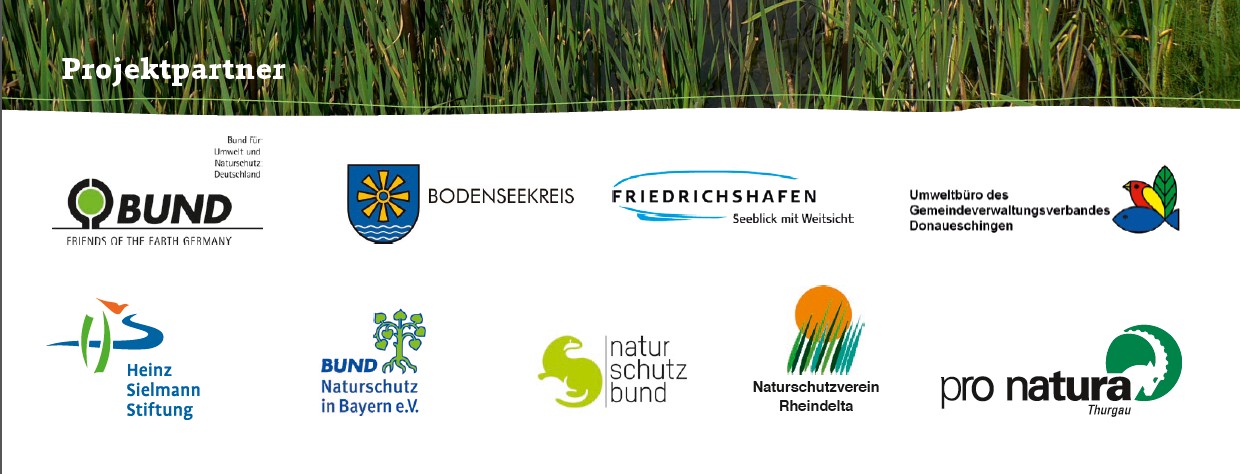 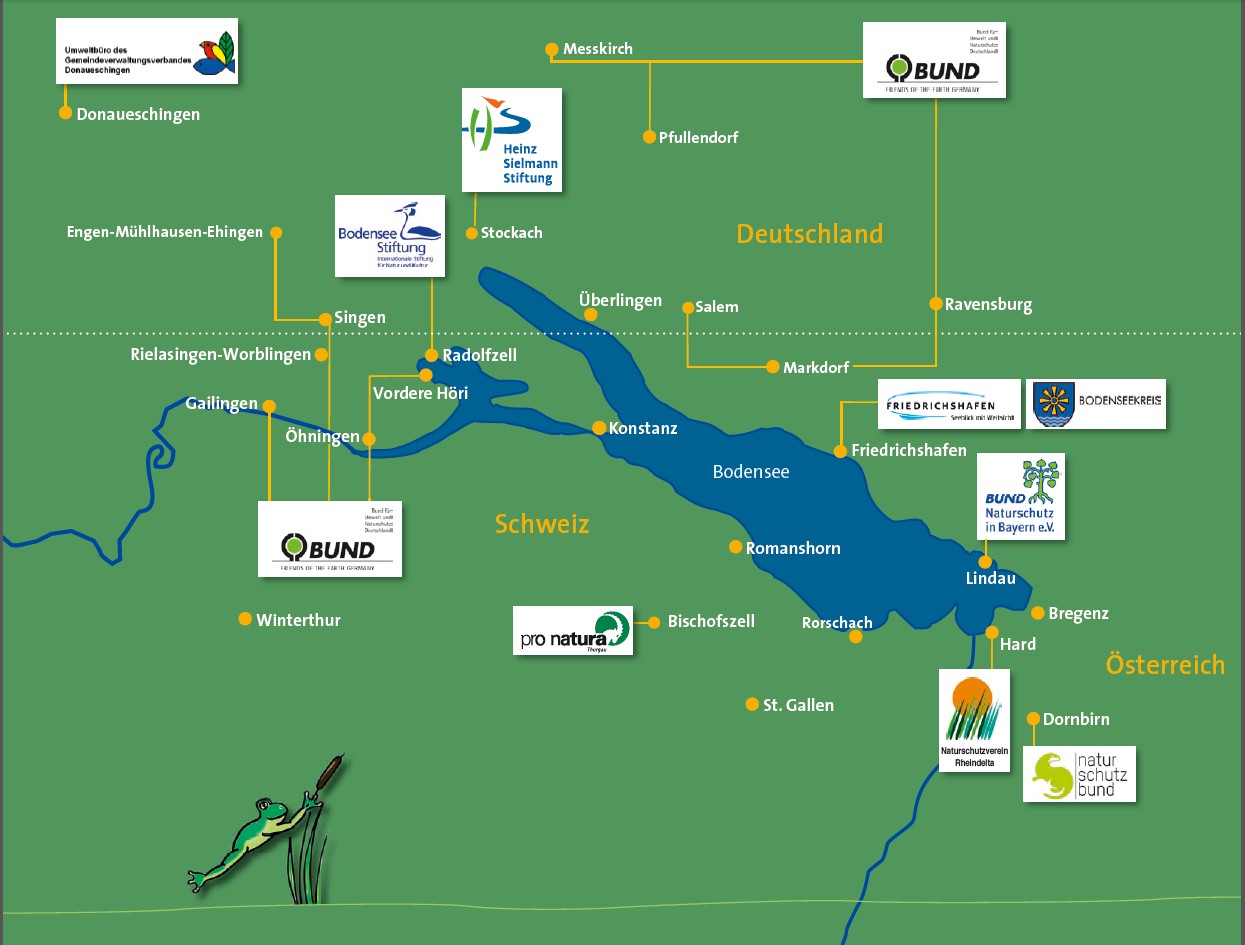 Karte Projektgebiet
Laufzeit: 1.6.2015 – 30.5.2019 (4 Jahre)
Projektvolumen: 840.000 €
Förderung: 490.000 €
EU  60% durch Interreg ABH (EFRE-Mittel)
CH  40% durch Interreg ABH (Kantonale Mittel)
Öffentliche Mittel: 192.000 €
Private Mittel: 150.000 €
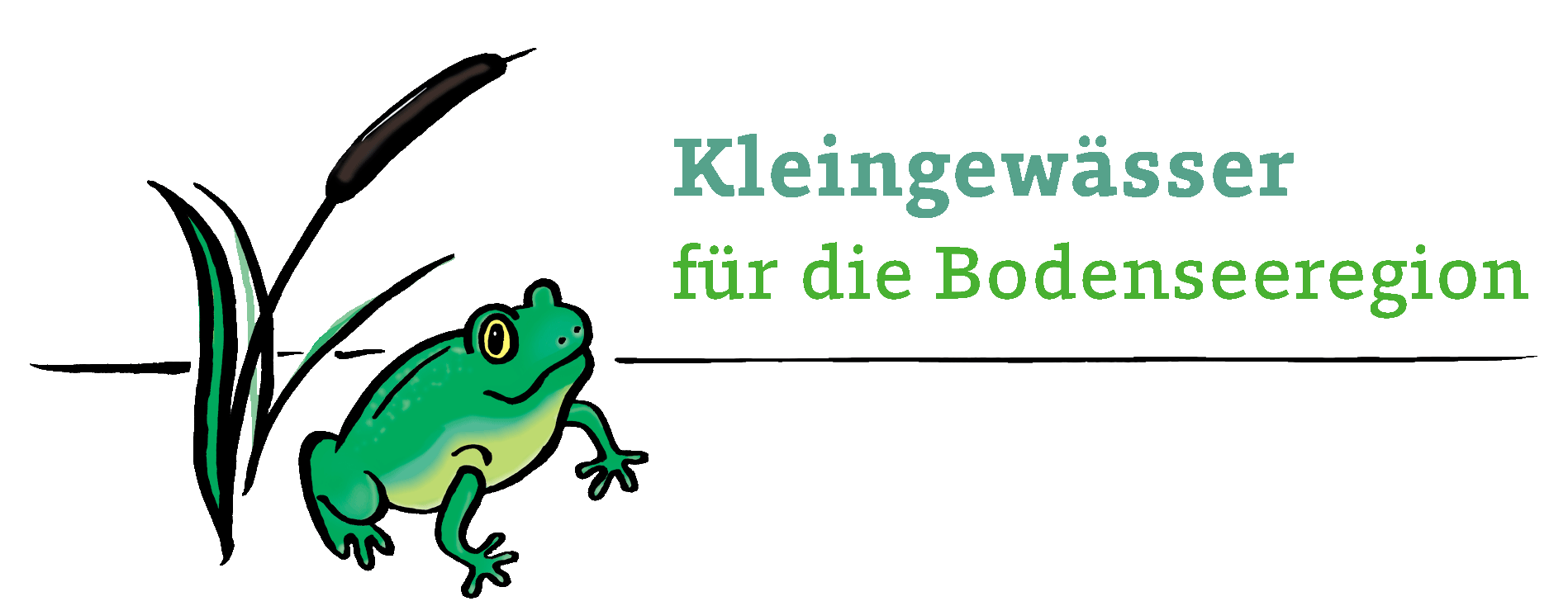 Kleingewässer für die Bodenseeregion
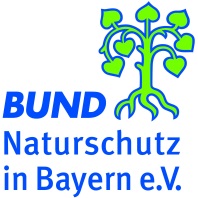 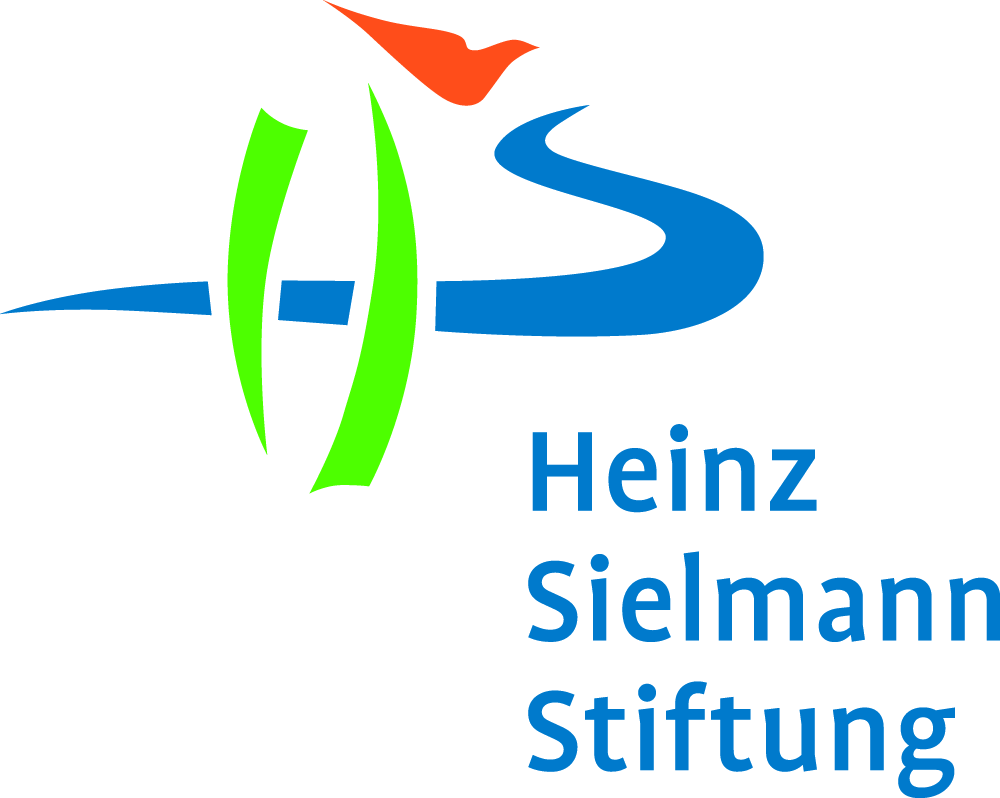 Viel Spaß bei den nun folgenden Berichten unserer Partner!
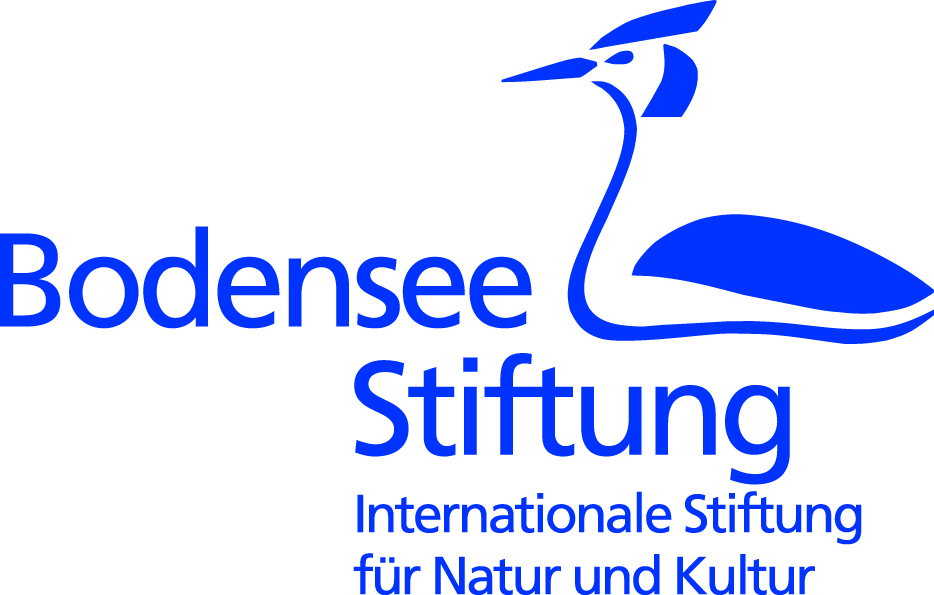 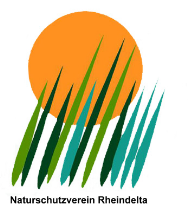 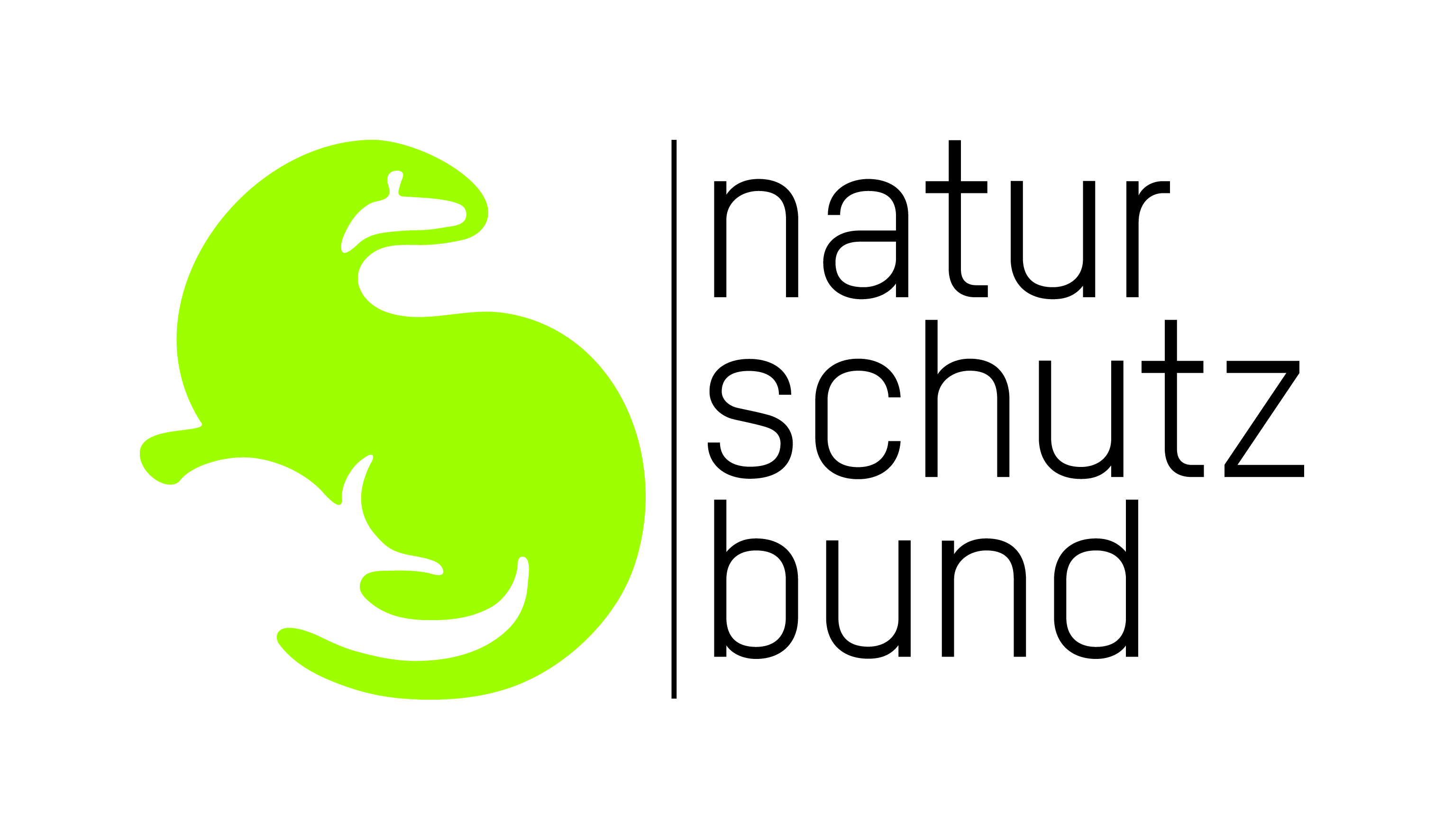 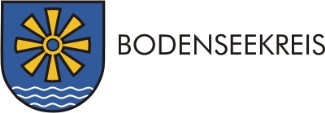 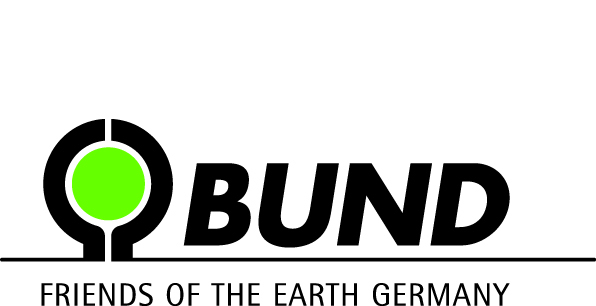 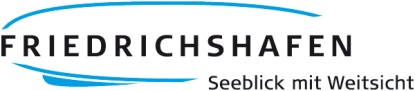 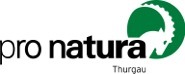 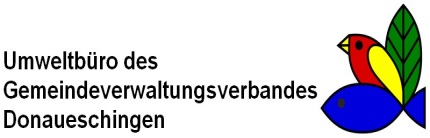 Gefördert durch:
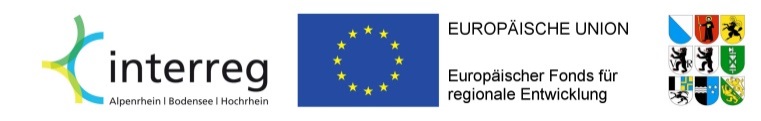